CP
Arts
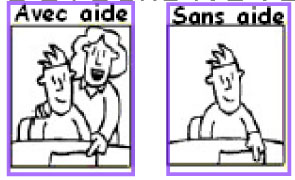 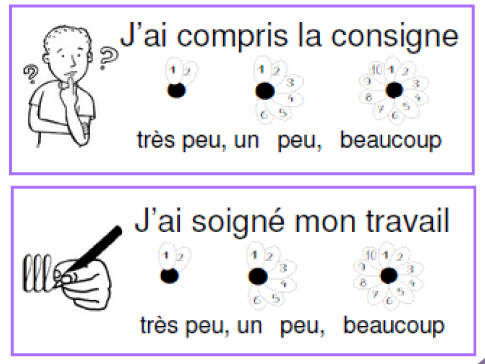 Consigne : Lis cette fiche puis relie les mots aux images.
Ensuite, regarde le film puis colle les images dans le bon ordre de l’histoire.
Le cinémagicien
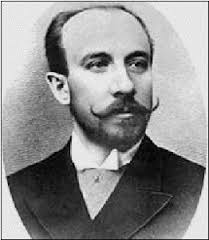 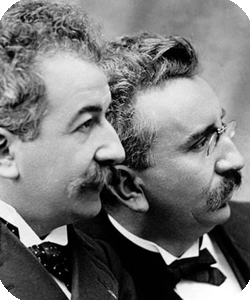 Georges Méliès (8 décembre 1861 - 21 janvier 1938) fut un magicien puis un réalisateur de films. Il est un des premiers à avoir su utiliser l'invention des Frères Lumière dans une dimension artistique. Il a utilisé son passé de prestidigitateur pour inclure dans ses films des trucages qui sont les ancêtres des effets spéciaux. Il peignait aussi les décors de ses films et il y jouer le rôle d’acteur.
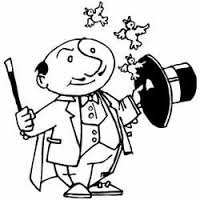 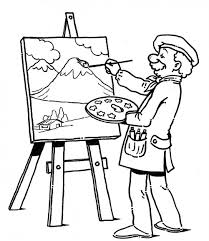 magicien
peintre
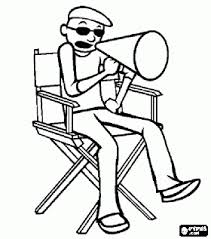 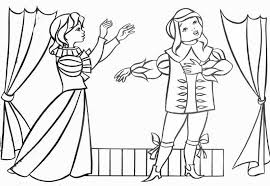 acteur
réalisateur
Le voyage dans la Lune (Georges Méliès, 1902)
(Le premier film de science-fiction)
1
2
3
4
5
6
7
8
Etiquettes à découper, à distribuer dans le désordre.
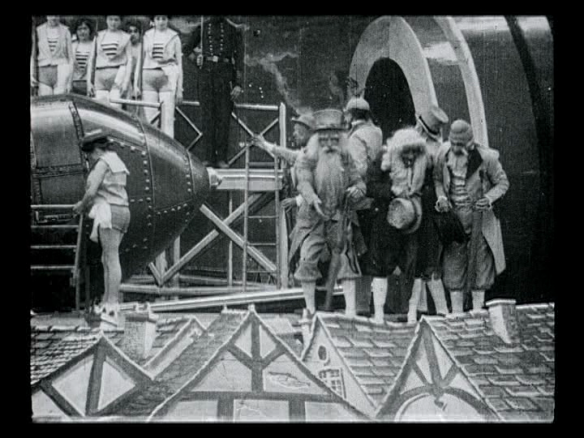 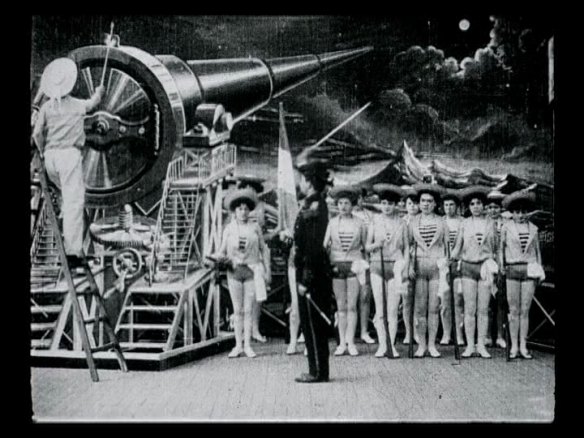 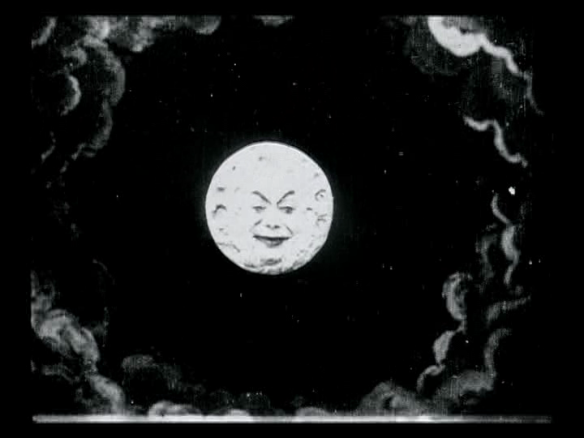 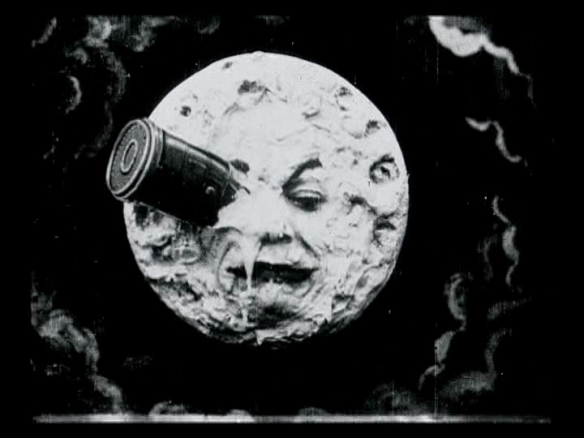 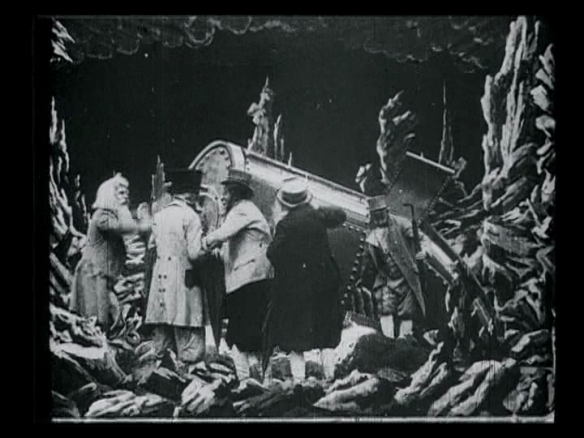 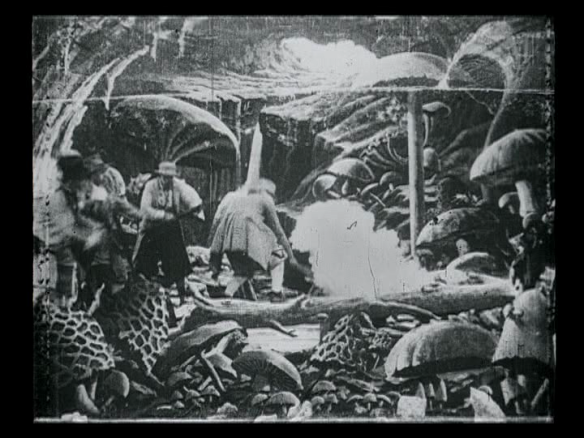 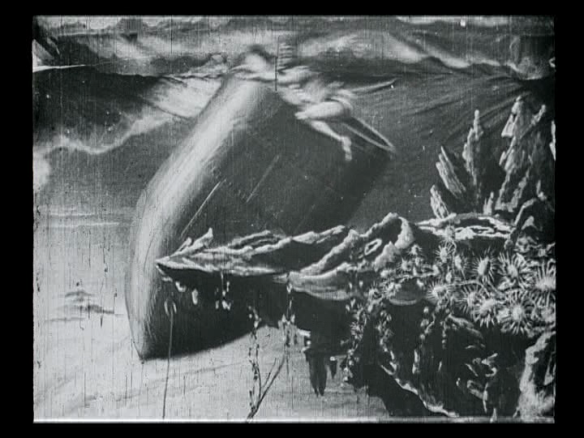 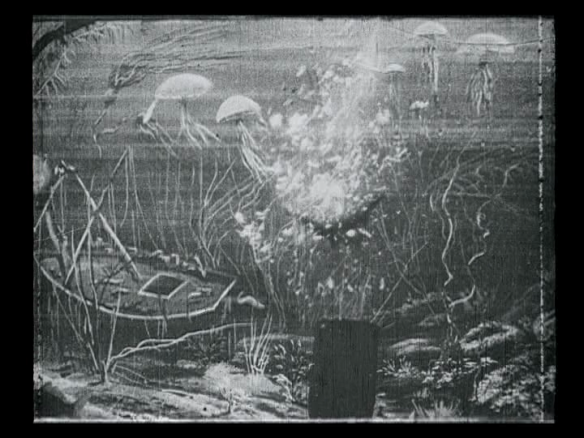